THE GREAT NATURE OF CANADA
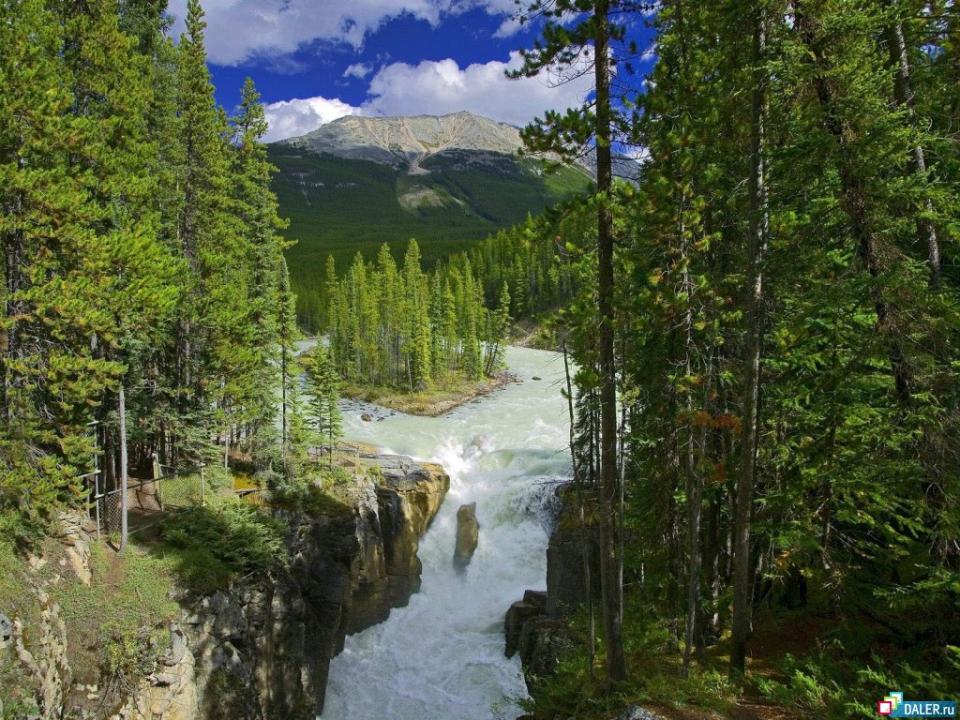 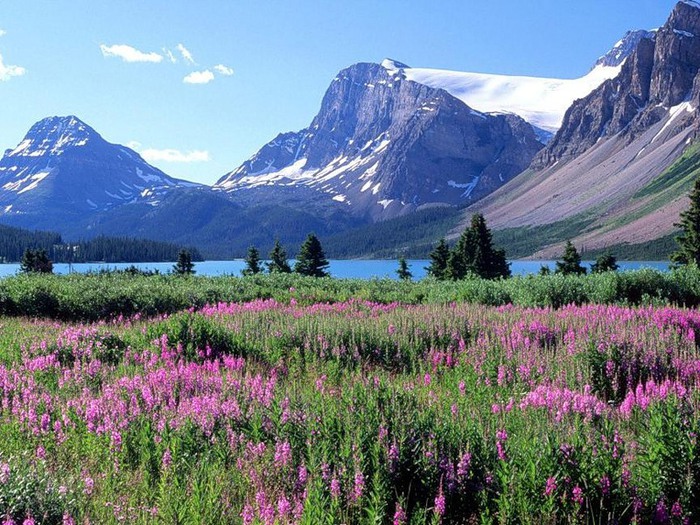 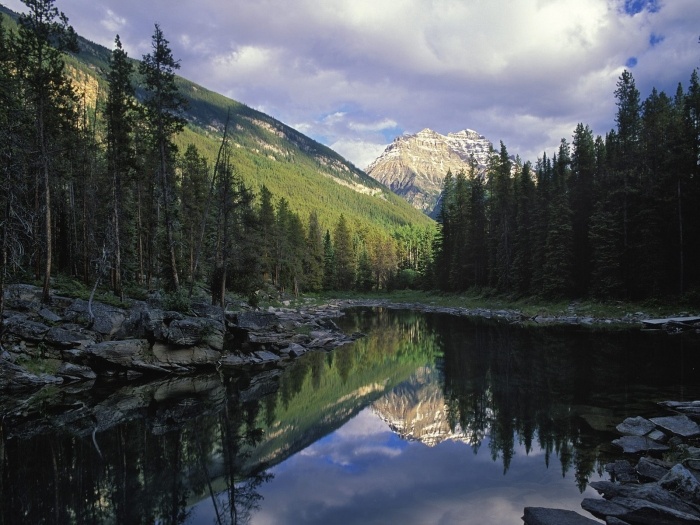 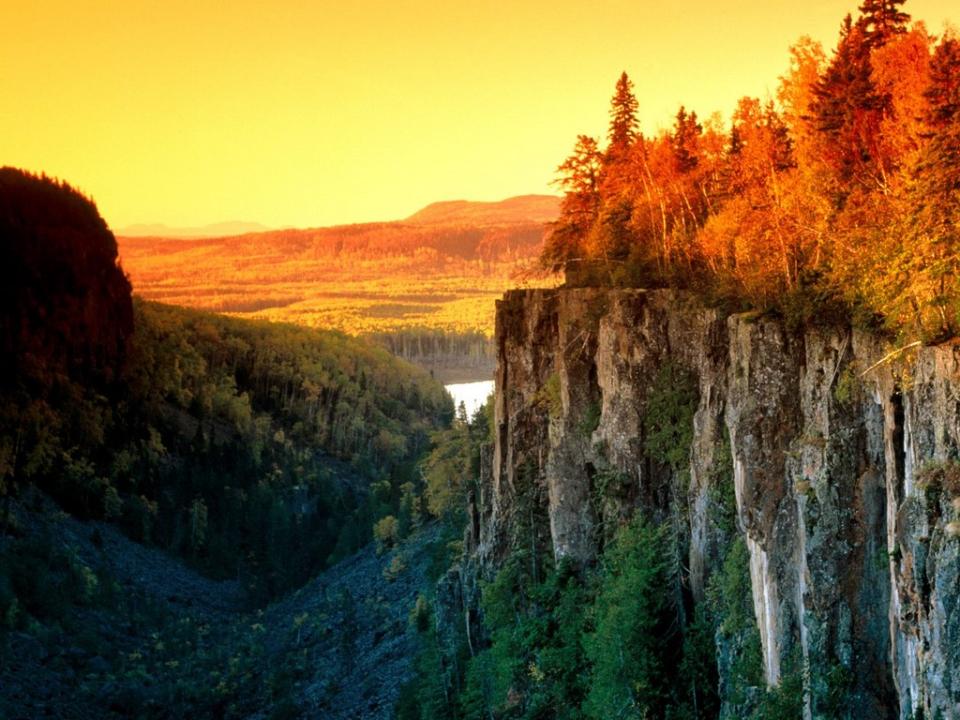 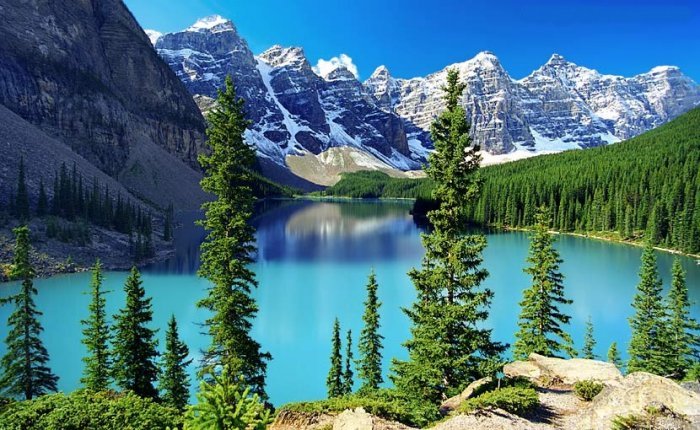 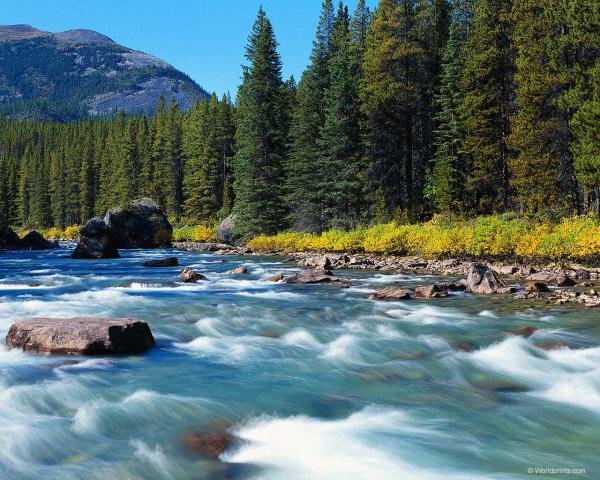 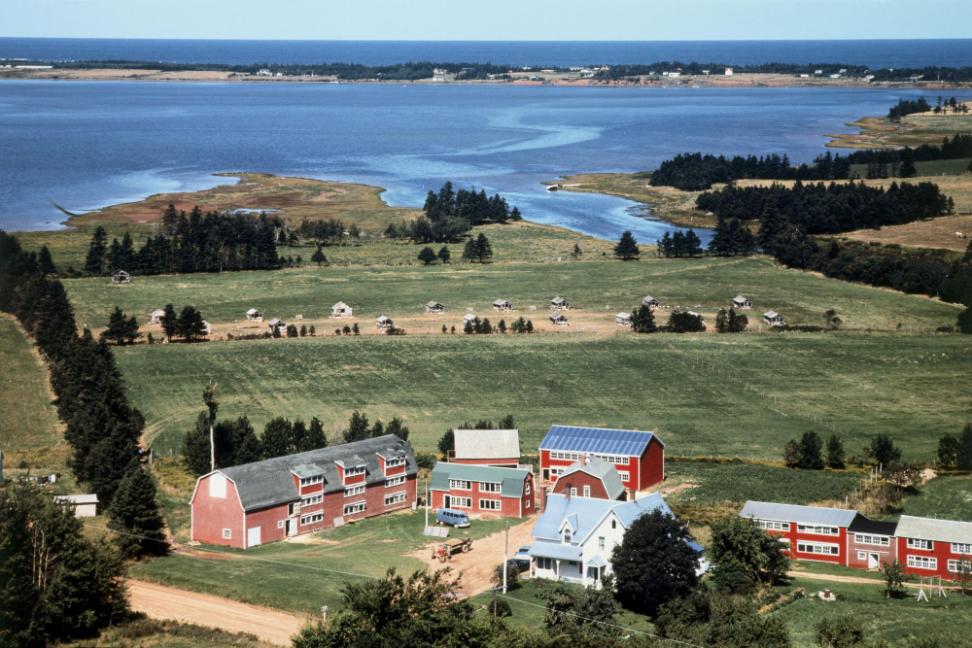 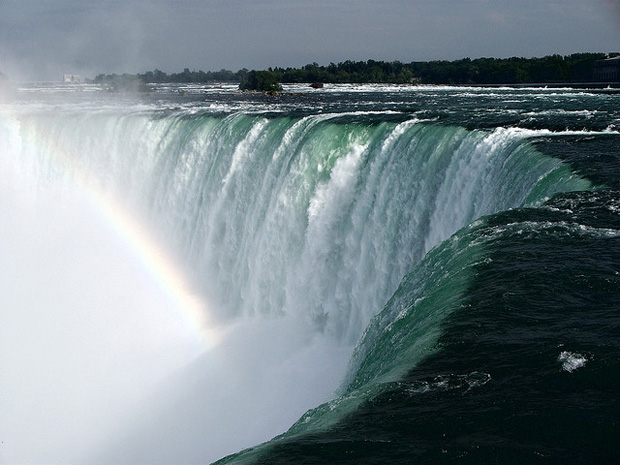 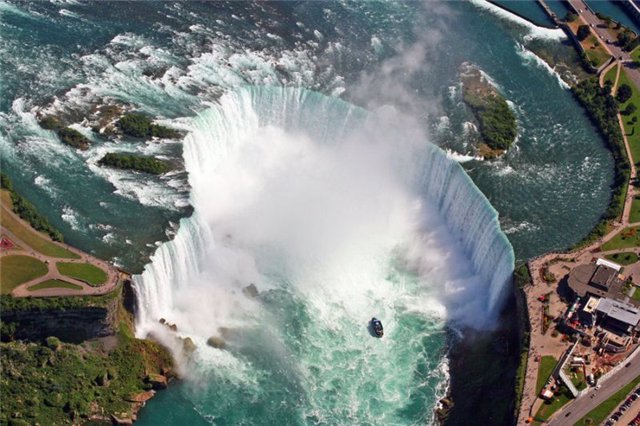 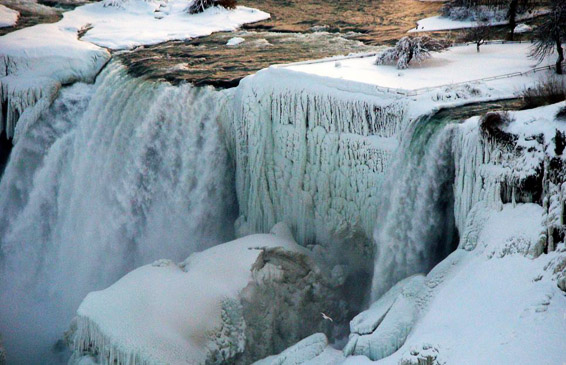 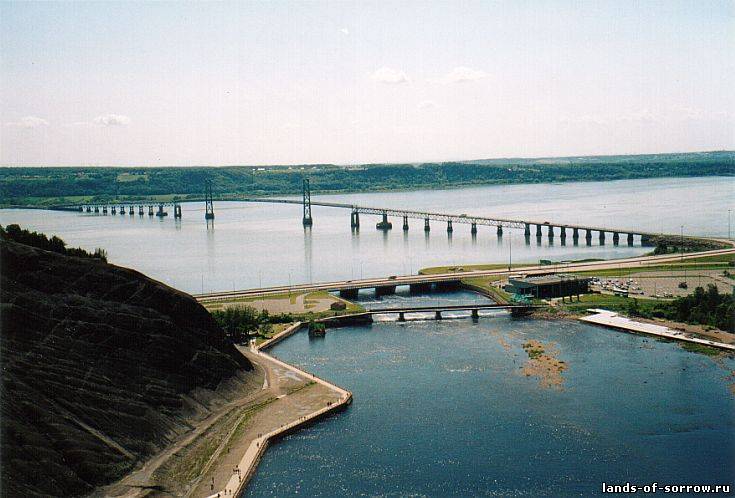 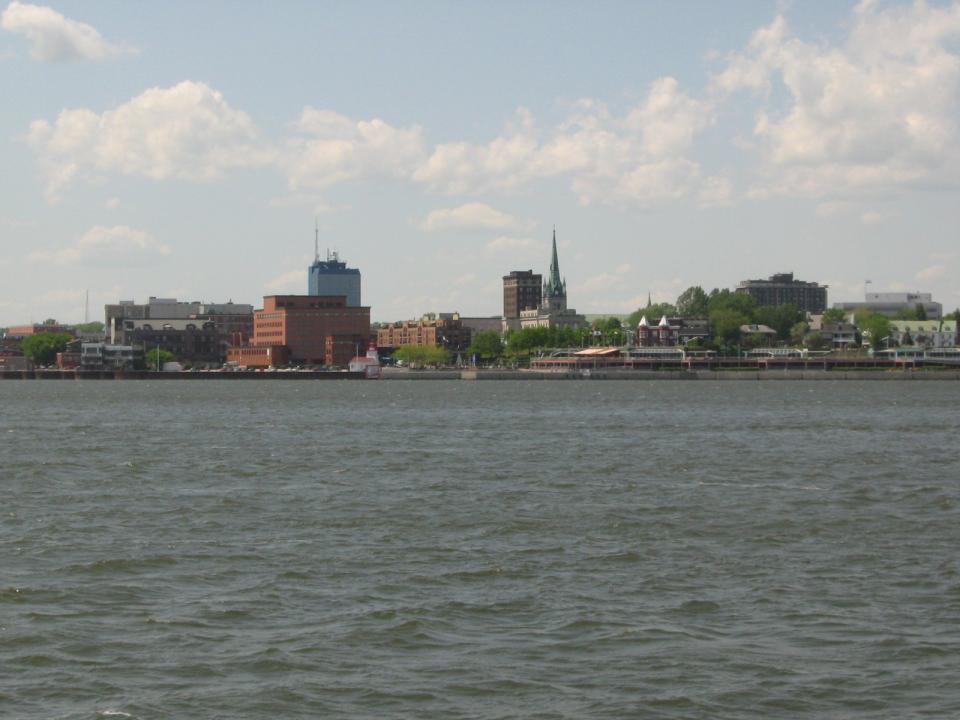